Active-Routing: Compute on the Way for Near-Data Processing
Jiayi Huang, Ramprakash Reddy Puli, Pritam Majumder Sungkeun Kim, Rahul Boyapati, Ki Hwan Yum and EJ Kim
Outline
Motivation
Active-Routing Architecture
Implementation
Enhancements in Active-Routing
Evaluation
Conclusion
2
Motivation
Data Is Exploding
Graph processing (social networks)









Deep learning (NLP) [Hestess et al. 2017]
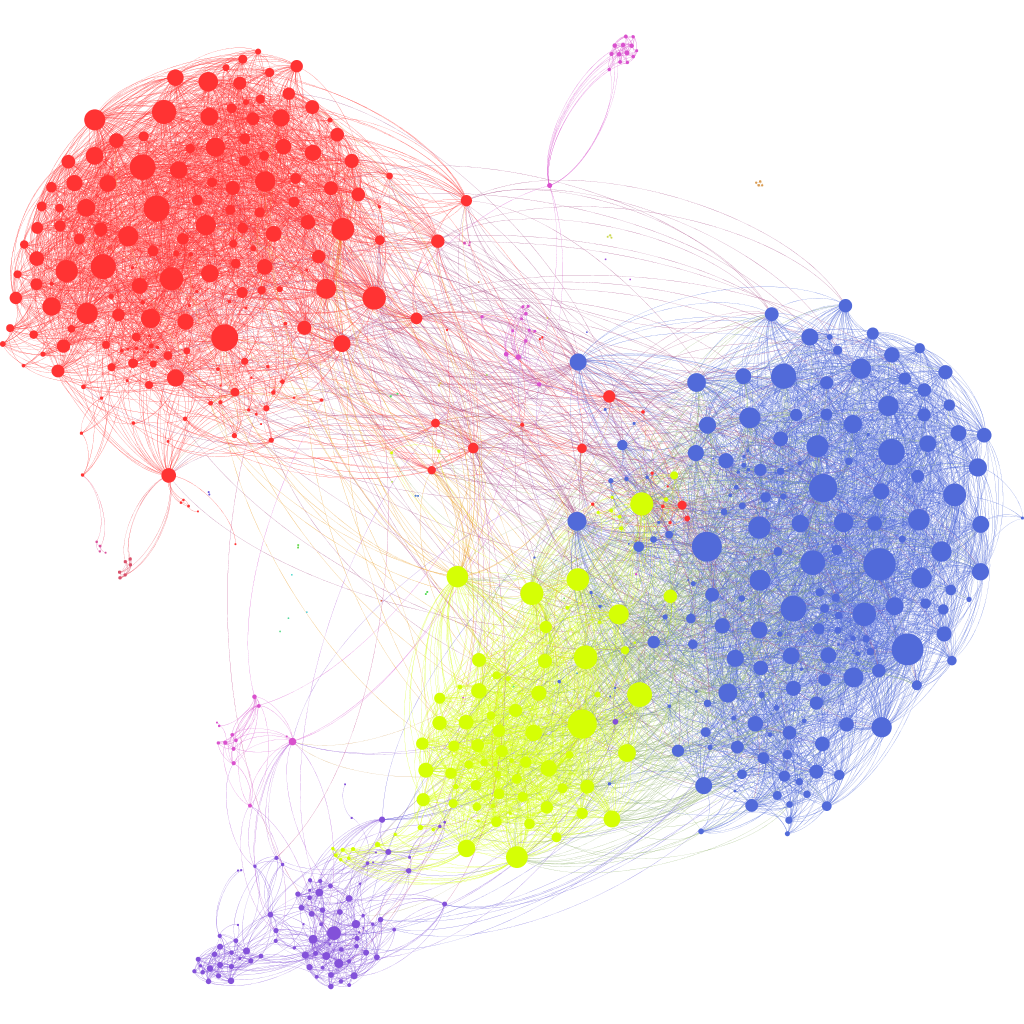 Requires more memory to process big data
………
…
4
Ref: https://griffsgraphs.files.wordpress.com/2012/07/facebook-network.png
Demand More Memory
…  …
3D die-stacked memory [Loh ISCA’08]
HMC and HBM
Denser capacity
higher throughput






Memory network [Kim et al. PACT’13]
Scalable memory capacity
Better processor bandwidth
Vault Controller
Vault Controller
Logic Layer
Intra-Cube Network
I/O
I/O
I/O
I/O
DRAM layer
Vault
5
Enormous Data Movement Is Expensive
Stall processor computation
Consume energy



Processing-in-memory (PIM)
PIM-Enabled Instruction (PEI) [Ahn et al. ISCA’2015]
C = A x B (Can we bring less data?)

In-network computing
Compute in router switches [Panda IPPS’95, Chen et al. SC’11]
MAERI [Kwon et al. ASPLOS’18]
Active-Routing for dataflow execution in memory network
Reduce data movement and more flexible
Exploit memory throughput and network concurrency
Active-Routing for dataflow execution in memory network
Reduce data movement and more flexible
Active-Routing for dataflow execution in memory network
Near-data processing to reduce data movement
6
Active-Routing Architecture
System Architecture
HMC
O3core
Network
Interface
Cache
Host CPU
Network-on-Chip
HMC Controller
…
…
O3core
Network
Interface
Cache
Host CPU
Memory Network
8
Active-Routing Flow
Active-Routing tree dataflow for compute kernel

Compute kernel example



Reduction over intermediate 
   results

Active-Routing tree dataflow
Ai
Bi
for (i = 0; i < n; i++) {
     sum += *Ai × *Bi;
}
Host CPU
9
Active-Routing Three-Phase Processing
Active-Routing Tree Construction
Ai
Bi
Host CPU
Update Packet
for (i = 0; i < n; i++) {
     sum += *Ai × *Bi;
}
10
Active-Routing Three-Phase Processing
Active-Routing Tree Construction
Update Phase for data processing
Ai
Bi
Host CPU
for (i = 0; i < n; i++) {
     sum += *Ai × *Bi;
}
Bk Operand response
Bk Operand request
Ak Operand response
Ak Operand request
11
Active-Routing Three-Phase Processing
Active-Routing Tree Construction
Update Phase for data processing
Gather Phase for tree reduction
Ai
Bi
Gather request
Gather request
Gather request
Host CPU
Gather request
for (i = 0; i < n; i++) {
     sum += *Ai × *Bi;
}
Gather request
Gather request
12
Implementation
Programming interface and ISA extension
Update(void *src1, void *src2, void *target, int op);
Gather(void *target, int num_threads);
for (i = 0; i < n; i++)
{
     Update(Ai, Bi, &sum, MAC);
}
Gather(&sum, 16);
for (i = 0; i < n; i++) {
     sum += *Ai × *Bi;
}
14
Programming interface and ISA extension
Update(void *src1, void *src2, void *target, int op);
Gather(void *target, int num_threads); 

Offloading logic in network interface
Dedicated registers for offloading information
Convert to Update/Gather packets
15
Active-Routing Engine
Packet Processing Unit
Flow Table
…
…  …
Vault Controller
Vault Controller
Vault Controller
Active-Routing Engine
Vault Controller
Logic Layer
Logic Layer
Intra-Cube Network
Intra-Cube Network
Operand Buffers
ALU
I/O
I/O
I/O
I/O
I/O
I/O
I/O
I/O
DRAM layer
Vault
16
Packet Processing Unit
Packet Processing Unit
Flow Table
Operand Buffers
ALU
Process Update/Gather packets
Schedule corresponding actions
17
Flow Table
Packet Processing Unit
Flow Table
Operand Buffers
ALU
Flow Table Entry
18
Flow Table
Packet Processing Unit
Flow Table
Operand Buffers
ALU
Flow Table Entry
19
Flow Table
Packet Processing Unit
Flow Table
Operand Buffers
ALU
Flow Table Entry


Maintain tree structure
20
Flow Table
Packet Processing Unit
Flow Table
Operand Buffers
ALU
Flow Table Entry


Maintain tree structure
Keep track of state information of each flow
21
Flow Table
Packet Processing Unit
Flow Table
Operand Buffers
ALU
Flow Table Entry


Maintain tree structure
Keep track of state information of each flow
22
Operand Buffers
Packet Processing Unit
Flow Table
Operand Buffers
ALU
Operand Buffer Entry
23
Operand Buffers
Packet Processing Unit
Flow Table
Operand Buffers
ALU
Operand Buffer Entry


Shared temporal storage
24
Operand Buffers
Packet Processing Unit
Flow Table
Operand Buffers
ALU
Operand Buffer Entry


Shared temporal storage
Fire for computation in dataflow
More details in our paper
25
Enhancements in Active-Routing
Multiple Trees Per Flow
Single tree from one memory port








Deep tree
Congestion at memory port
Deep tree
Congestion
Host CPU
27
Multiple Trees Per Flow
Build multiple trees








ART-tid: interleave the thread ID
ART-addr: nearest port based on operands’ address
Thread 1
Thread 0
Host CPU
Thread 3
Thread 2
28
Exploit Memory Access Locality
Pure reduction
Irregular (random)
Regular


Reduction on intermediate results
Irregular-Irregular (II)
Regular-Irregular (RI)
Regular-Regular (RR)


Offload cache block granularity for regular accesses
for (i = 0; i < n; i++) {
     sum += *Ai;
}
for (i = 0; i < n; i++) {
     sum += *Ai × *Bi;
}
29
Evaluation
Methodology
Compared techniques
HMC Baseline
PIM-Enabled Instruction (PEI)
Active-Routing-threadID (ART-tid)
Active-Routing-address (ART-addr)

Tools: Pin, McSimA+ and CasHMC

System configurations
16 O3 cores at 2 GHz
16 memory cubes in dragonfly topology
Minimum routing with virtual cut-through
Active-Routing Engine
	1250 MHz, 16 flow table entries, 128 operand entries
31
Workloads
Benchmarks (graph app, ML kernels, etc.)
backprop
lud
pagerank
sgemm
spmv

Microbenchmarks
reduce (sum reduction)
rand_reduce
mac (multipy-and-accumulate)
rand_mac
32
Comparison of Enhancements in Active-Routing
33
Comparison of Enhancements in Active-Routing
34
Comparison of Enhancements in Active-Routing
Multiple trees and cache-block grained offloading effectively make ART much better.
35
Benchmark Performance
36
Benchmark Performance
37
Benchmark Performance
Imbalance computations
In general, ART-addr > ART-tid > PEI
38
Analysis of spmv
39
Benchmark Performance
PEI cache thrashing
C = A x B
40
Microbenchmark Performance
ART-addr > ART-tid > PEI
41
Energy-Delay Product
Reduce EDP by 80% on average
42
Dynamic Offloading Case Study (lud)
First Phase
Second Phase
ART-tid-adaptive: dynamic offloading based on locality and reuse
43
Conclusion
Propose Active-Routing in-network computing architecture which computes near-data in the memory network in data-flow style

Present a three-phase processing procedure for Active-Routing

Categorize memory access patterns to exploit the locality and offload computations in various granularities

Active-Routing achieves up to 7x speedup with 60% average performance improvement and reduce energy-delay product by 80% on average
44
Thank You & Questions
Jiayi Huang
jyhuang@cse.tamu.edu
Active-Routing: Compute on the Way for Near-Data Processing
Jiayi Huang, Ramprakash Reddy Puli, Pritam Majumder Sungkeun Kim, Rahul Boyapati, Ki Hwan Yum and EJ Kim